NEAMTWS Significant Tsunami Events – 2024
Alessio Piatanesi & Helene Hebert
TOWS-WG Joint Session of TT TWO and TT DMP
Unesco, Paris, 20 February 2025
1
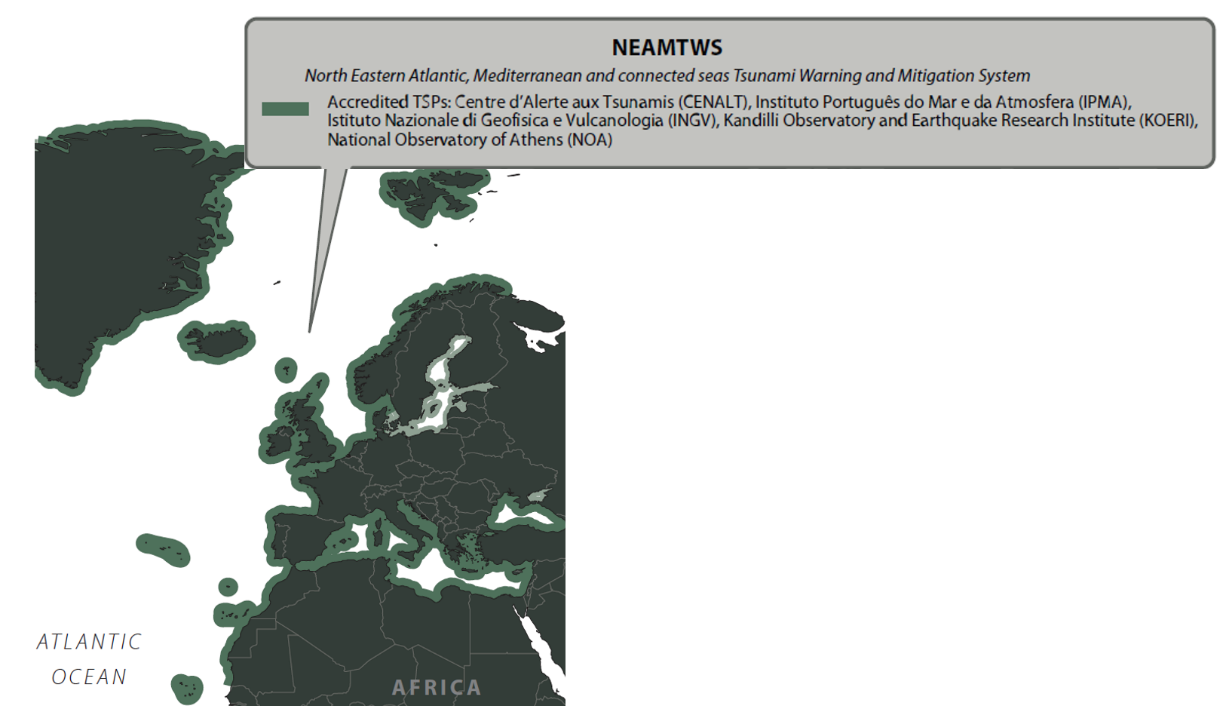 NEAMTWS
5 accredited TSPs
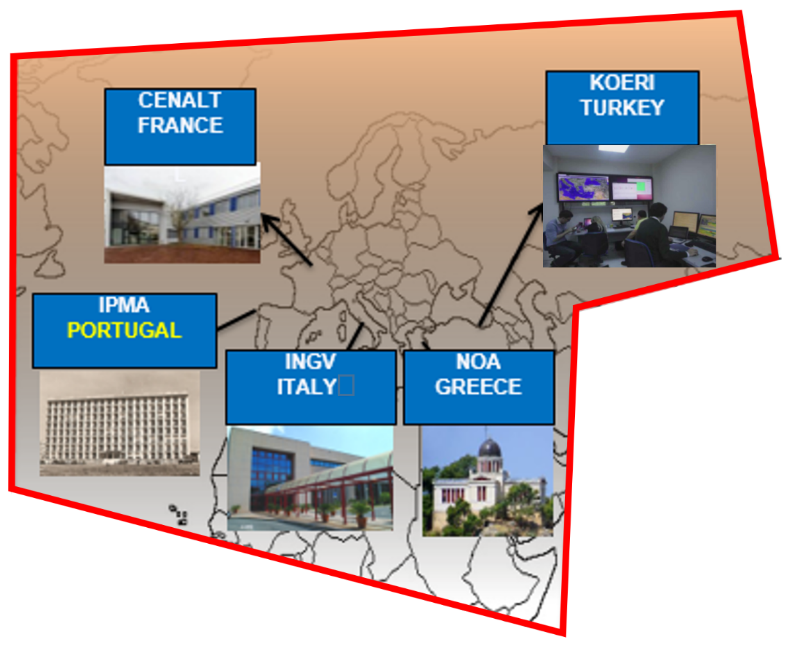 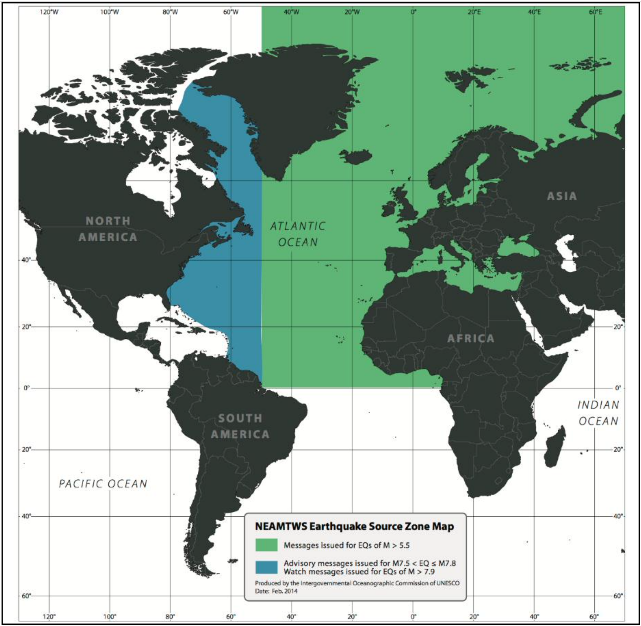 IOC, 2020
2
IOC, GSDD, 2016
Exercises
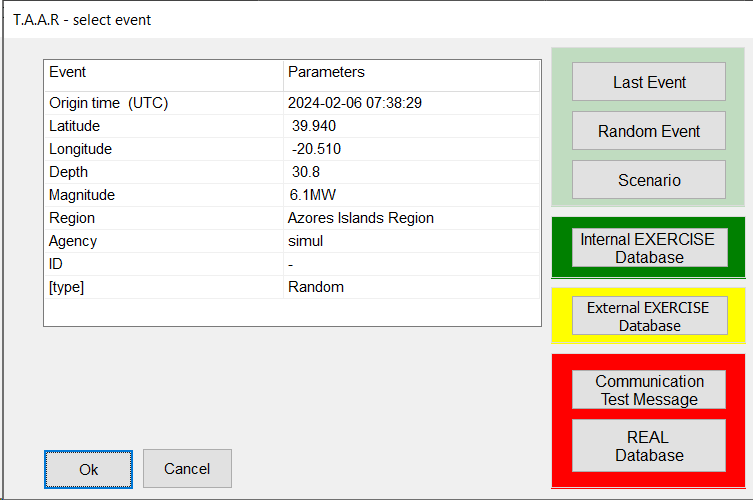 Monthly communication tests (Tuesday)
Concern on no response from some MS
Capacity to receive warning in case of real events
Statistics on telecom



NEAMWave Exercise
Next NEAMWave scheduled on Spring 2026
NEAMWave23
Scenario NE Atlantic (Portugal, France)
Scenarios Mediterranean (Italy, Greece, Turkey)
IPMA
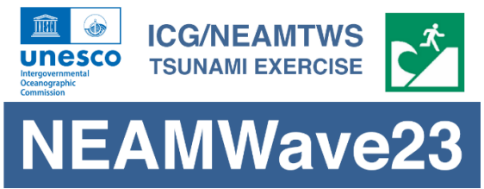 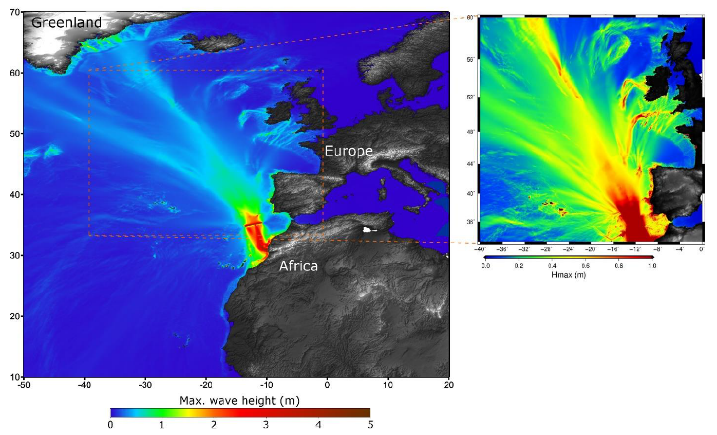 3
2024 Events
10 earthquakes (11 in 2023)
7 NE Atlantic (4 in 2023)
3 East Mediterranean (2023 : 7 3 central, 4 East)
Information level only
February 6, 2023: Watch level, and one aftershock M 6.3 – Advisory level
Magnitudes 5.5 to 6.0
4
NEAMTWS 2024 Events
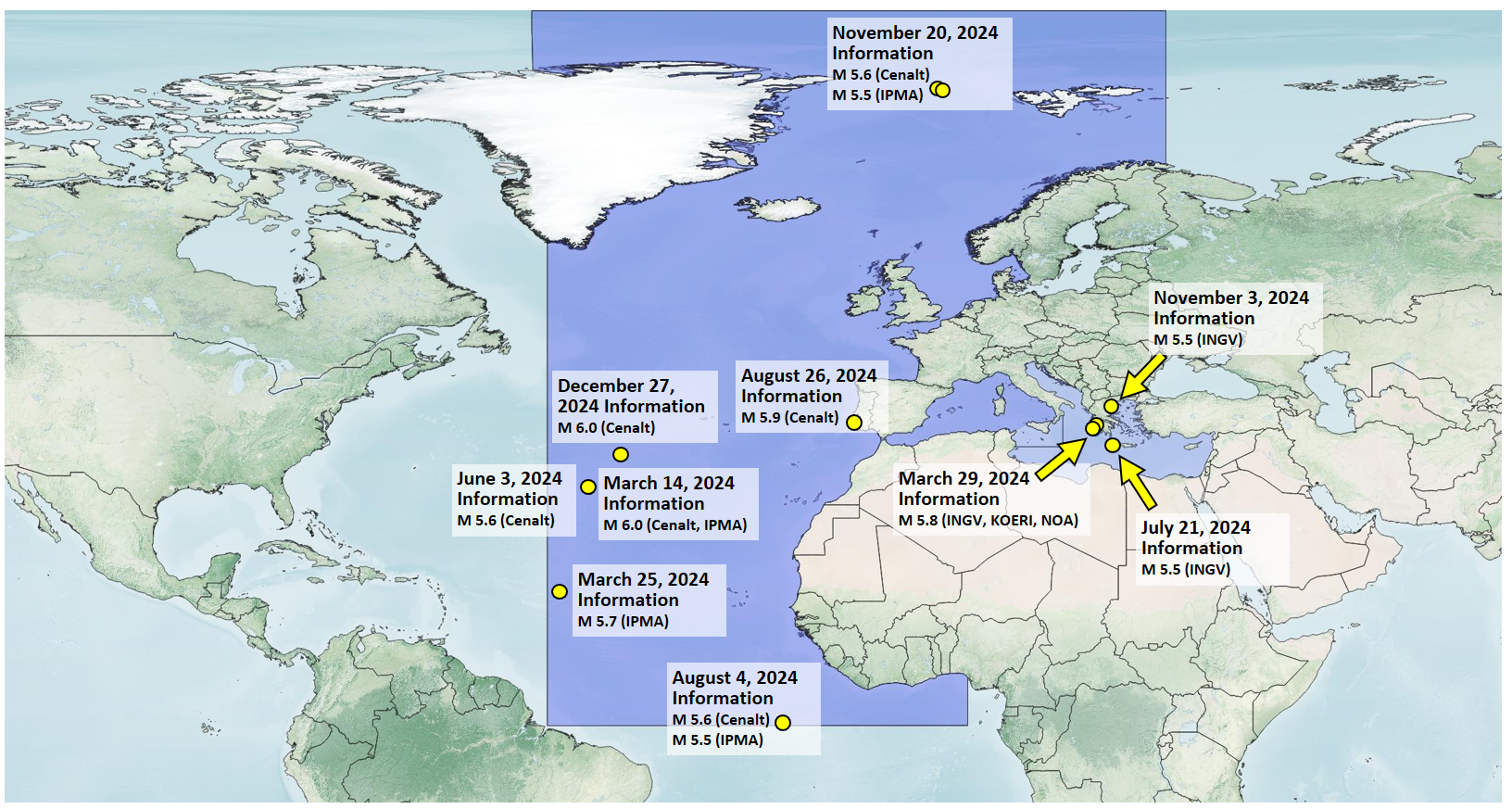 5